урок музыки на тему:Д.Шостакович Симфония№7
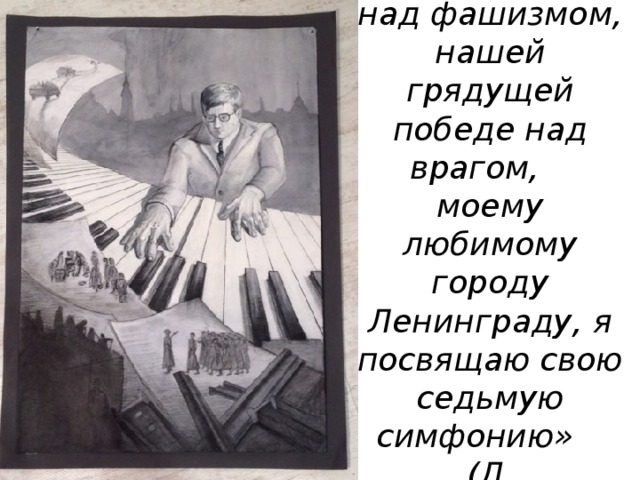 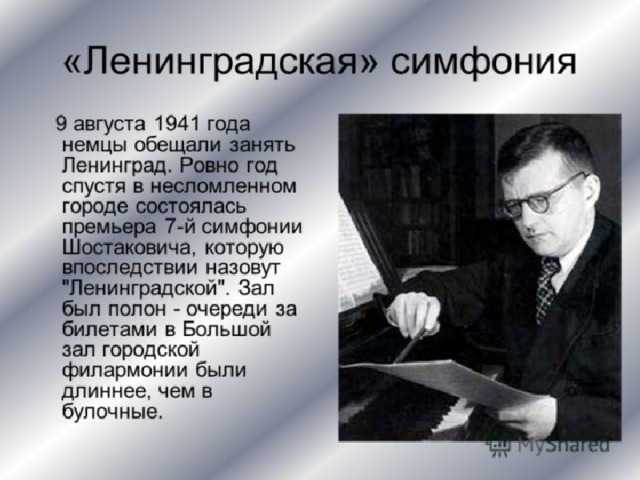 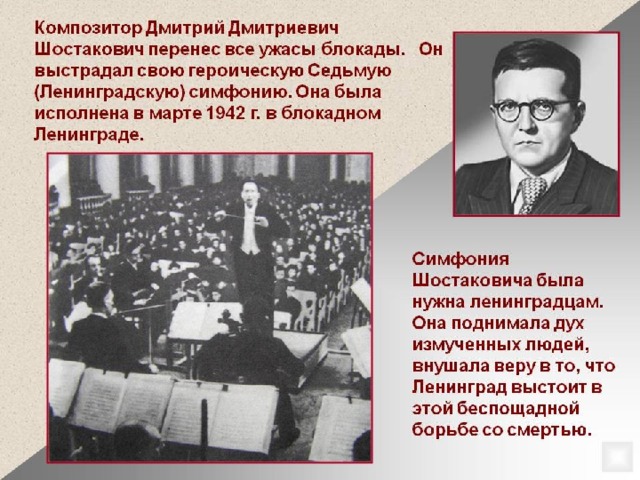 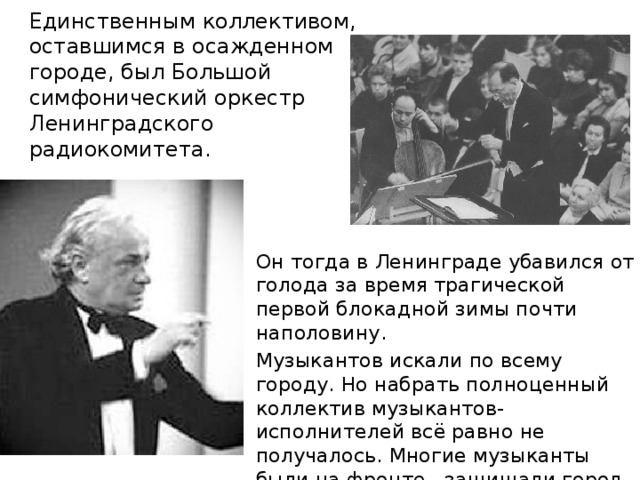 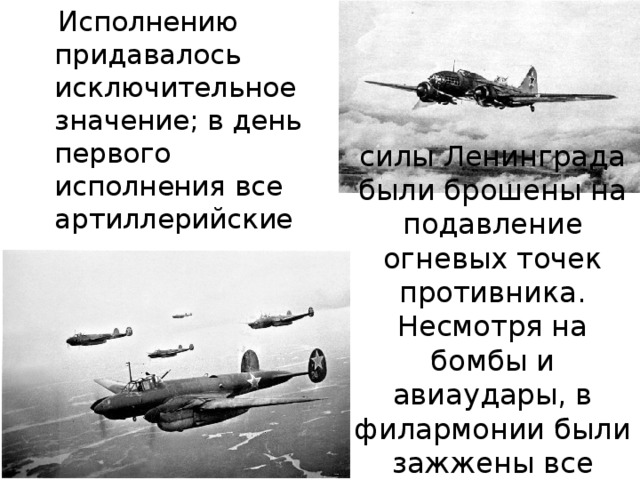 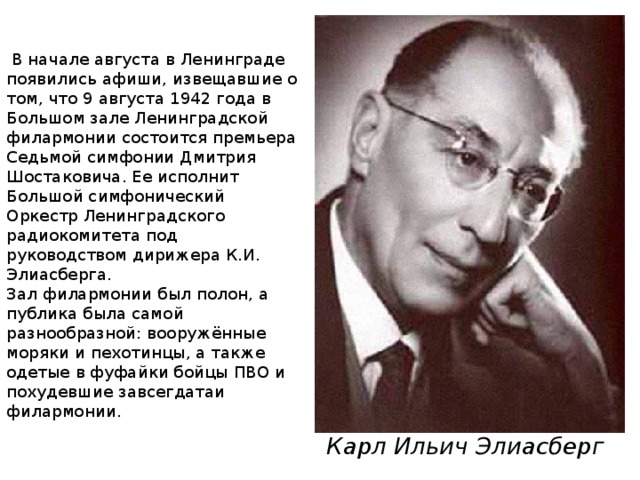 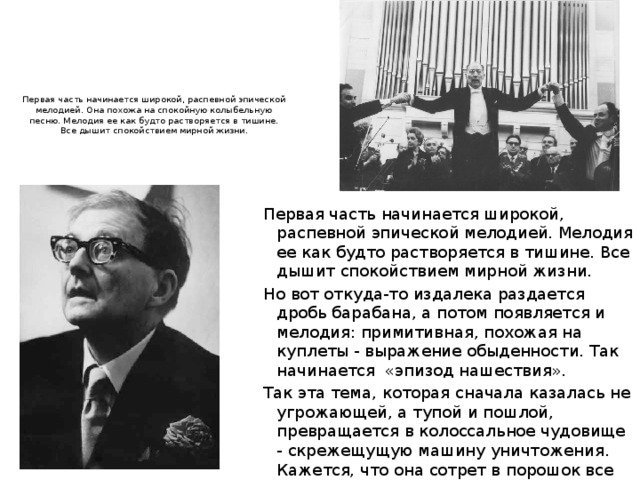 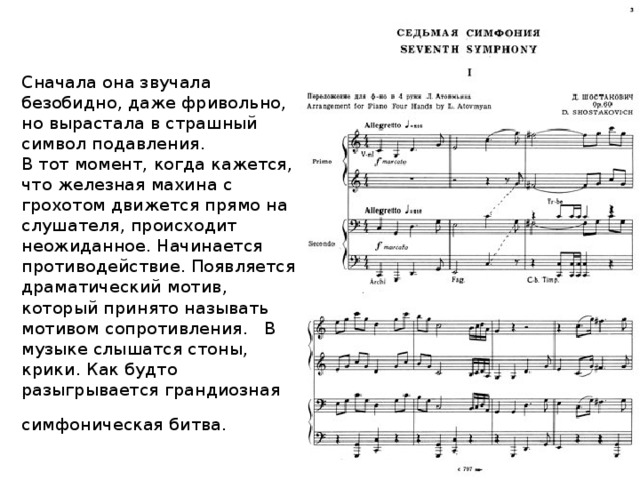 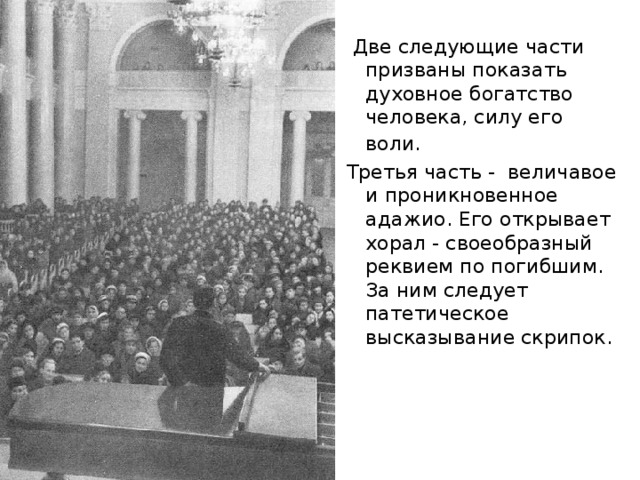 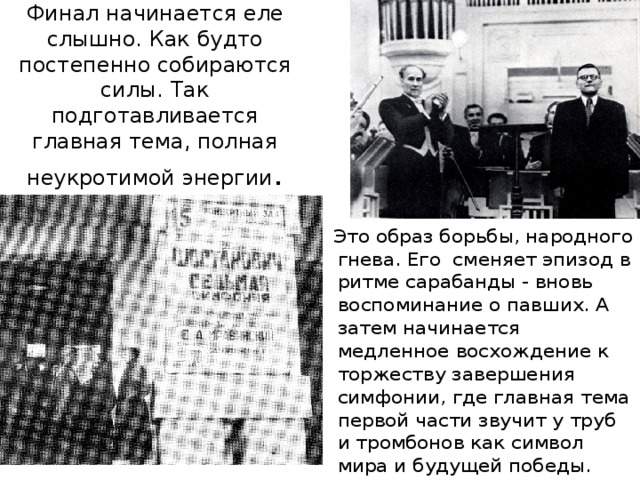 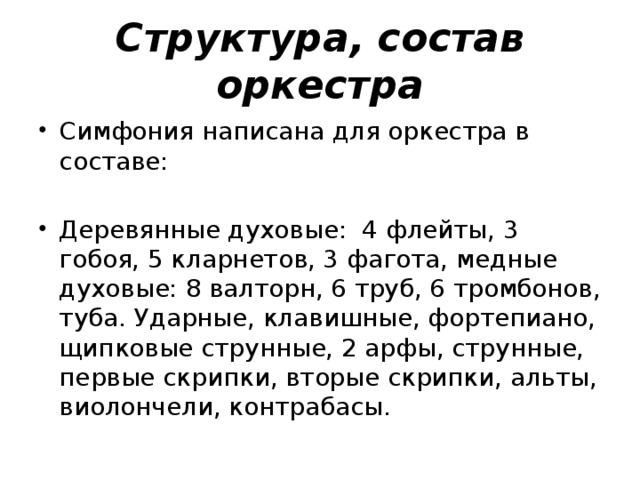 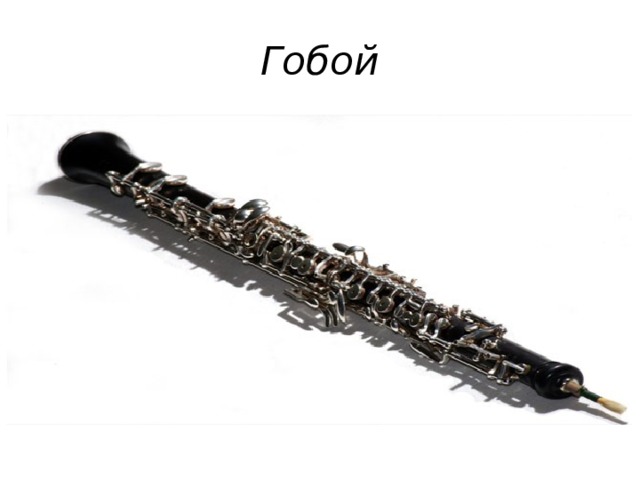 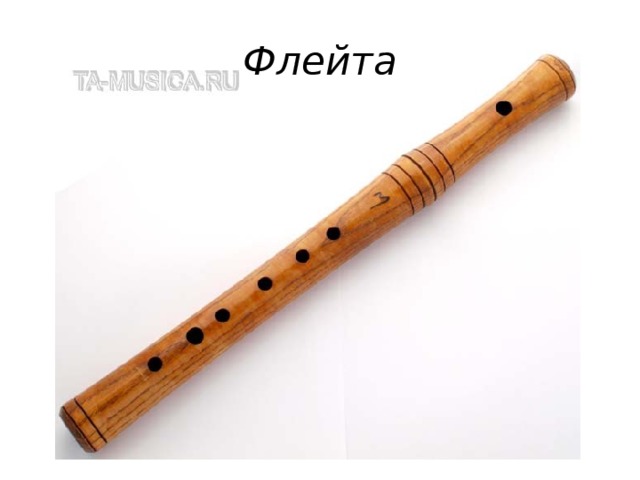 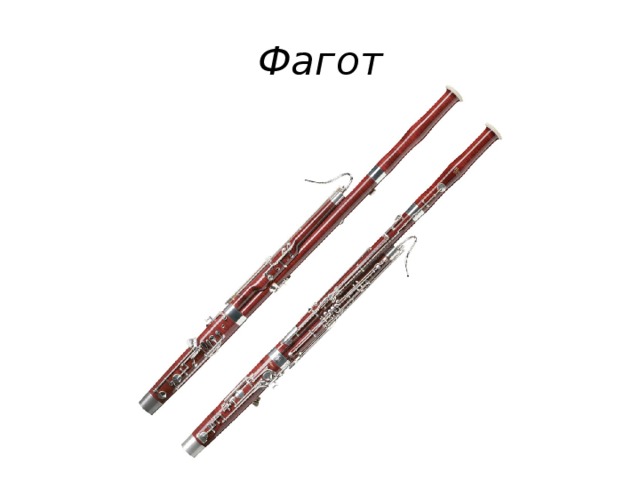 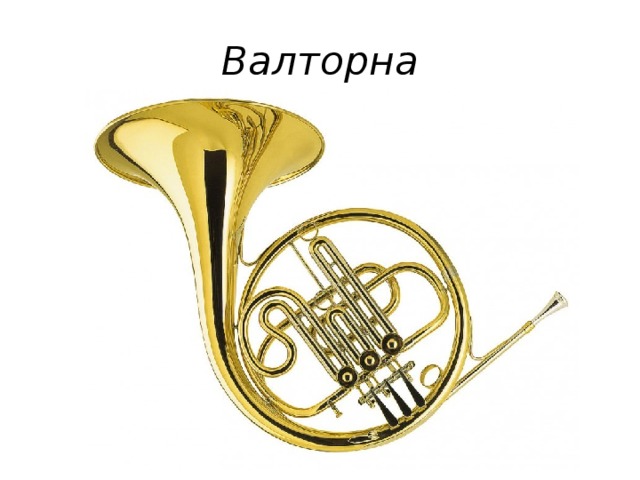 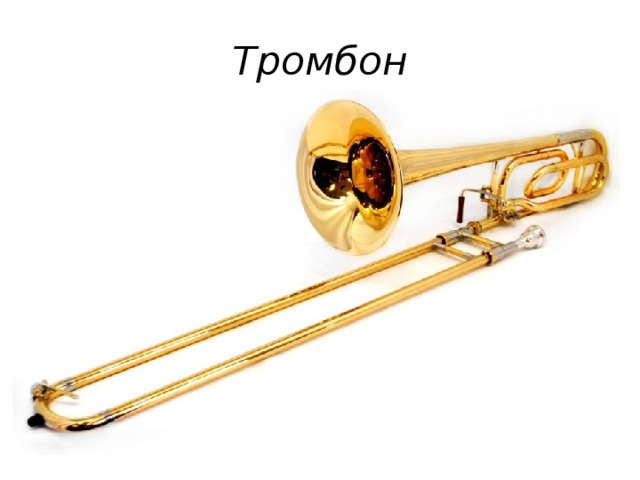 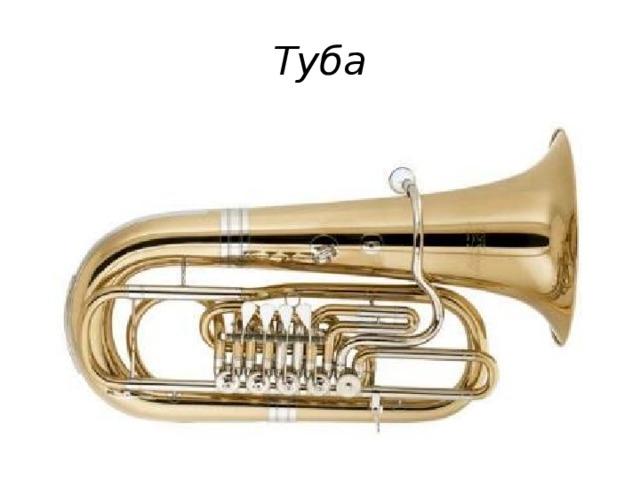 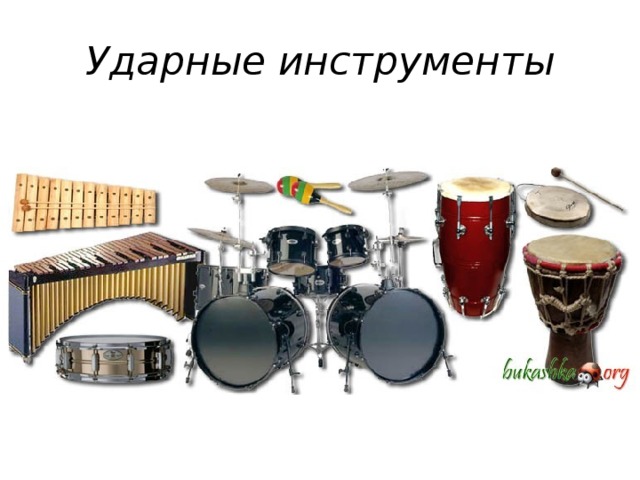 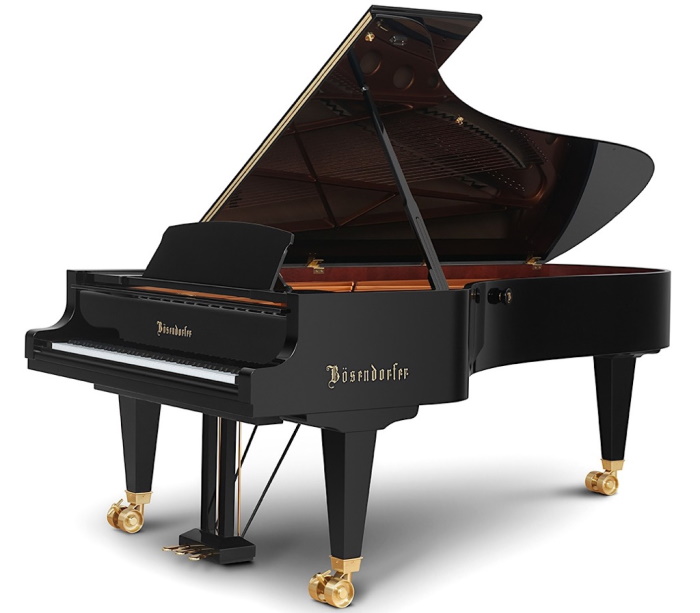 Ударно клавишные
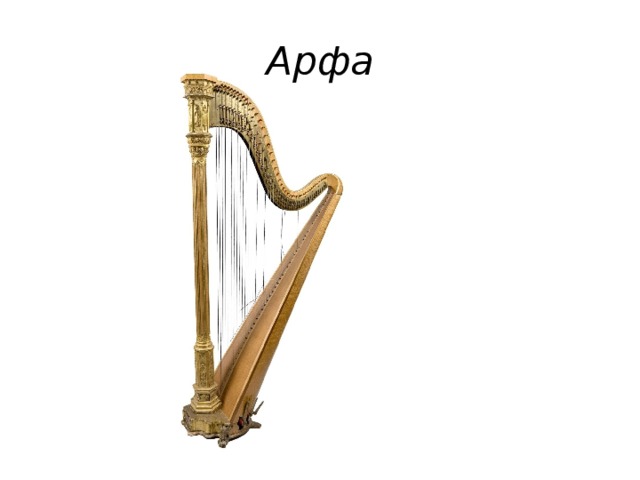 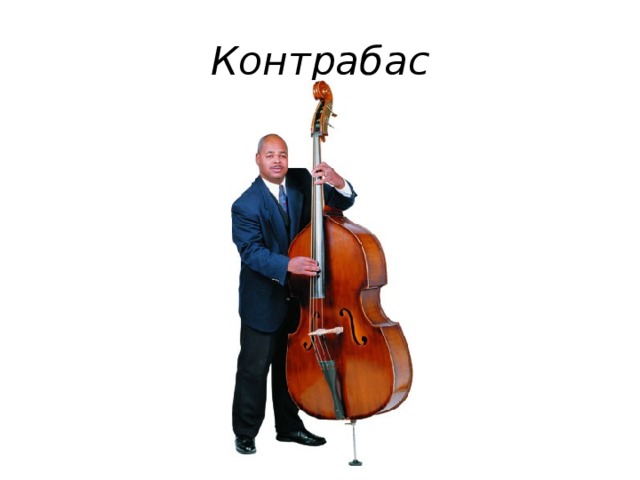 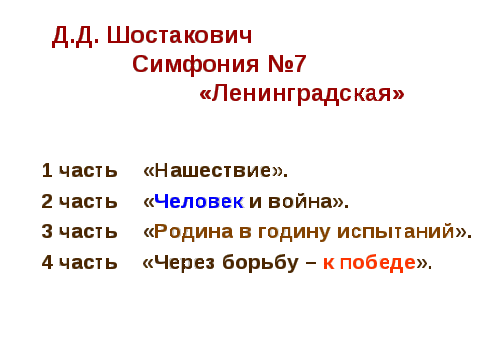 А теперь споём песню «День Победы»         Слова В.Харитонова  Музыка Д.Тухманова
День Победы, как он был от нас далек,Как в костре потухшем таял уголек.Были версты, обгорелые, в пыли, -Этот день мы приближали как могли.
Припев:
Этот День ПобедыПорохом пропах,Это праздникС сединою на висках.Это радостьСо слезами на глазах.День Победы!День Победы!День Победы!
Дни и ночи у мартеновских печейНе смыкала наша Родина очей.Дни и ночи битву трудную вели -Этот день мы приближали как могли. 
Припев: (тот же)
 Здравствуй, мама, возвратились мы не все...Босиком бы пробежаться по росе!
Пол-Европы, прошагали, пол-Земли, -Этот день мы приближали как могли.
Припев: (тот же)
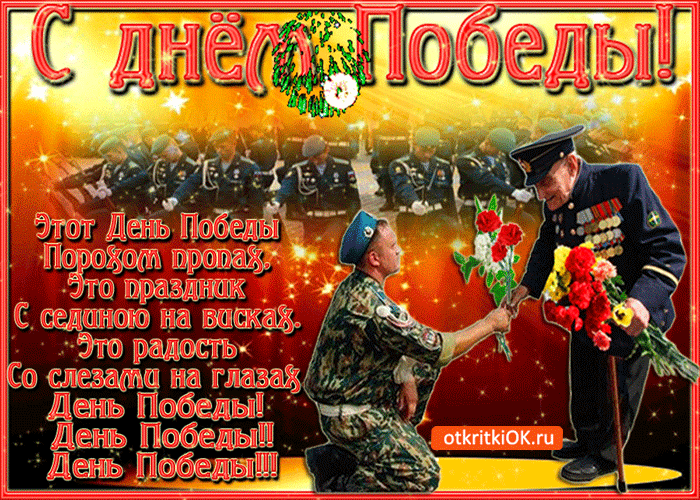 Домашнее задание
Написать краткую биографию Дмитрия Шостаковича, а также прослушать 4 части  Симфонии №7 уметь их различать.
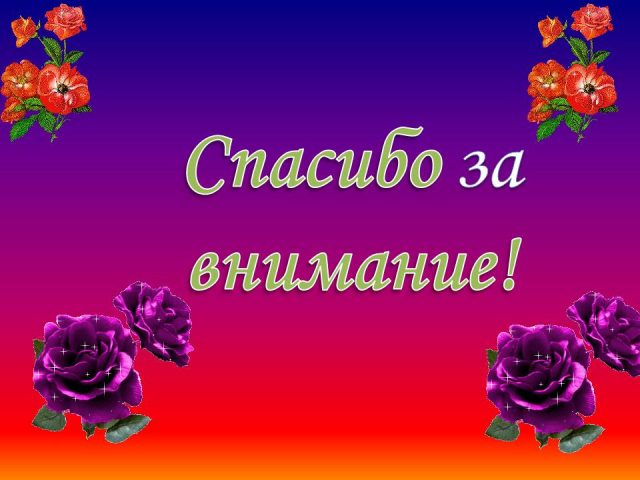